10990: Another New Function
1
2
3
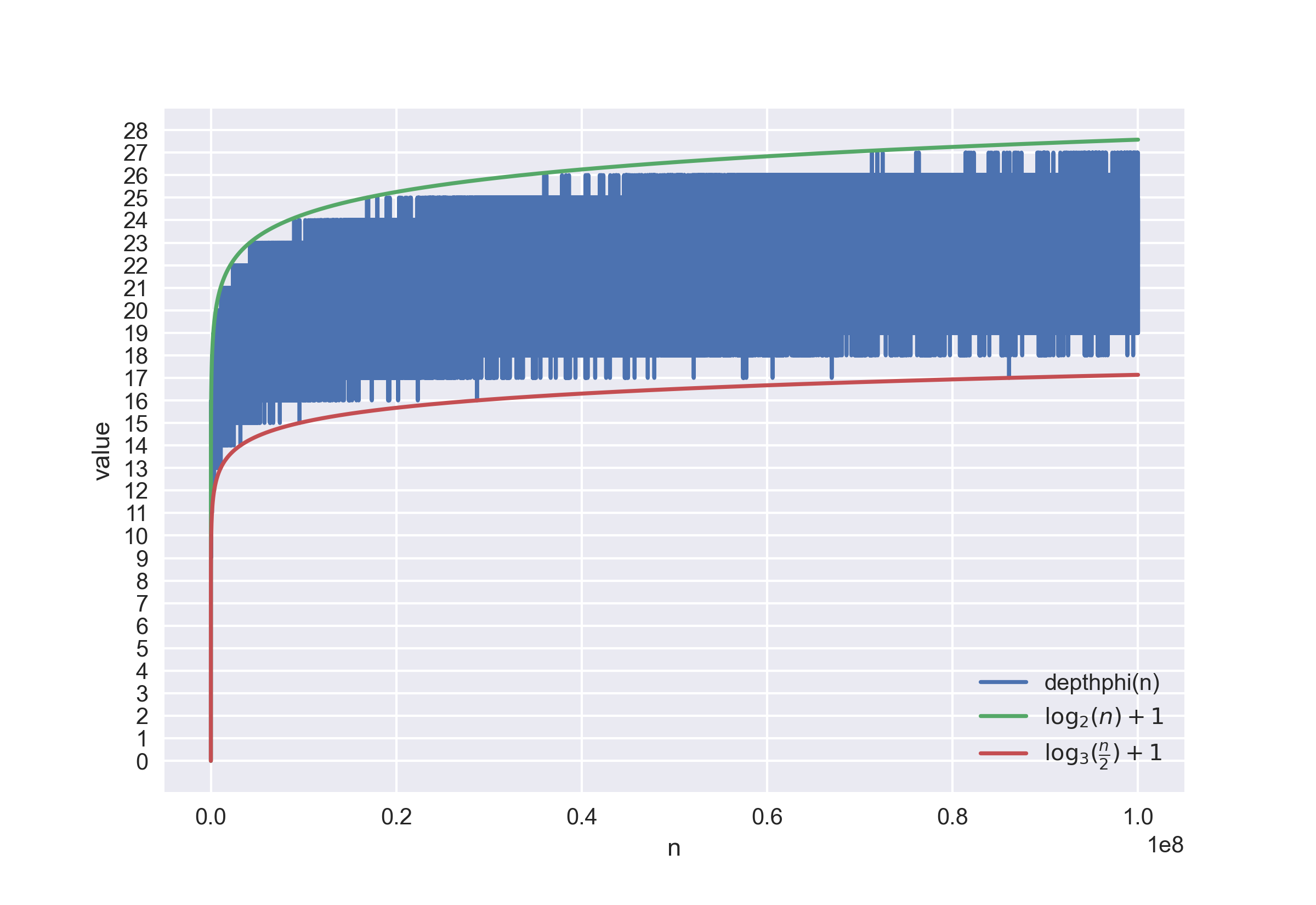 4
5
6
7
8
9
10
11
12
13
14
15
16
17
18